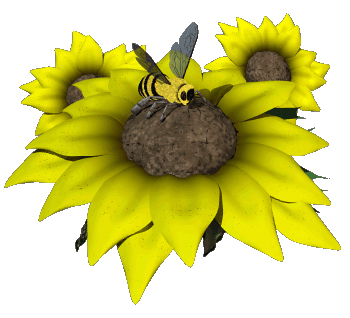 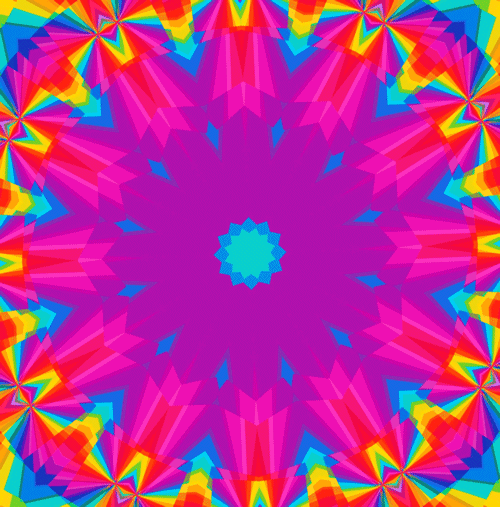 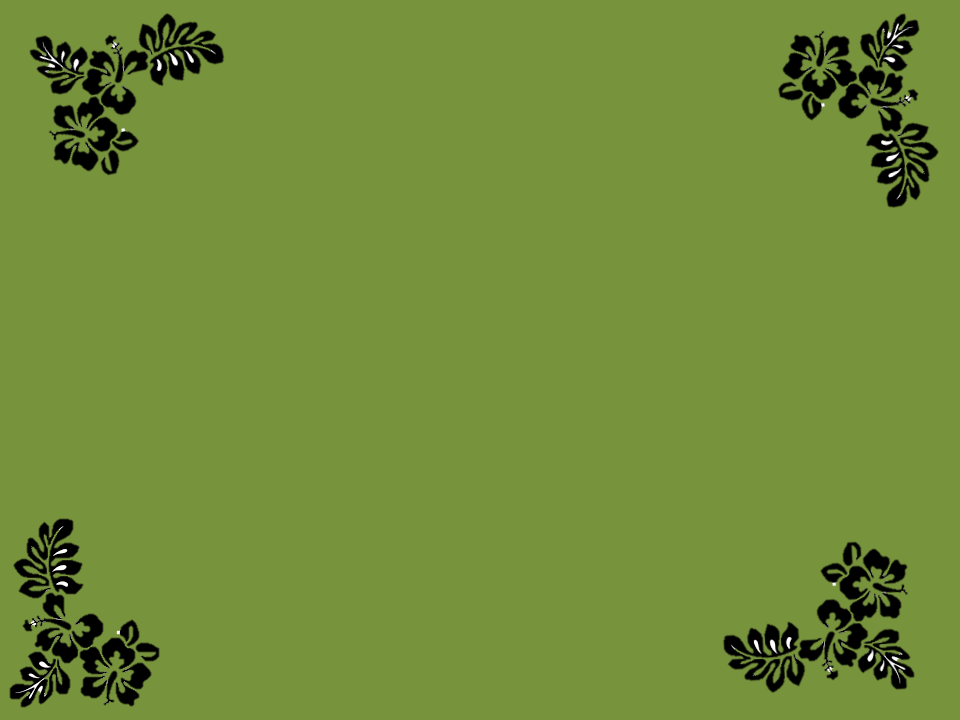 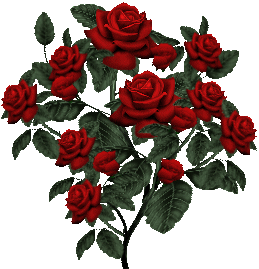 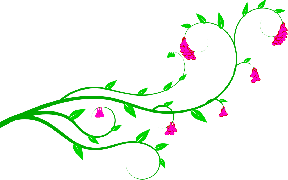 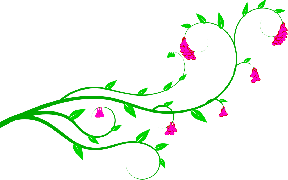 পাঠ পরিচিতি
শ্রেণিঃ দ্বিতীয়  
বিষয়ঃ প্রাথমিক গণিত
পাঠ শিরোনামঃ বাংলাদেশি মুদ্রা ও নোট 
সময়ঃ ৪০ মিনিট
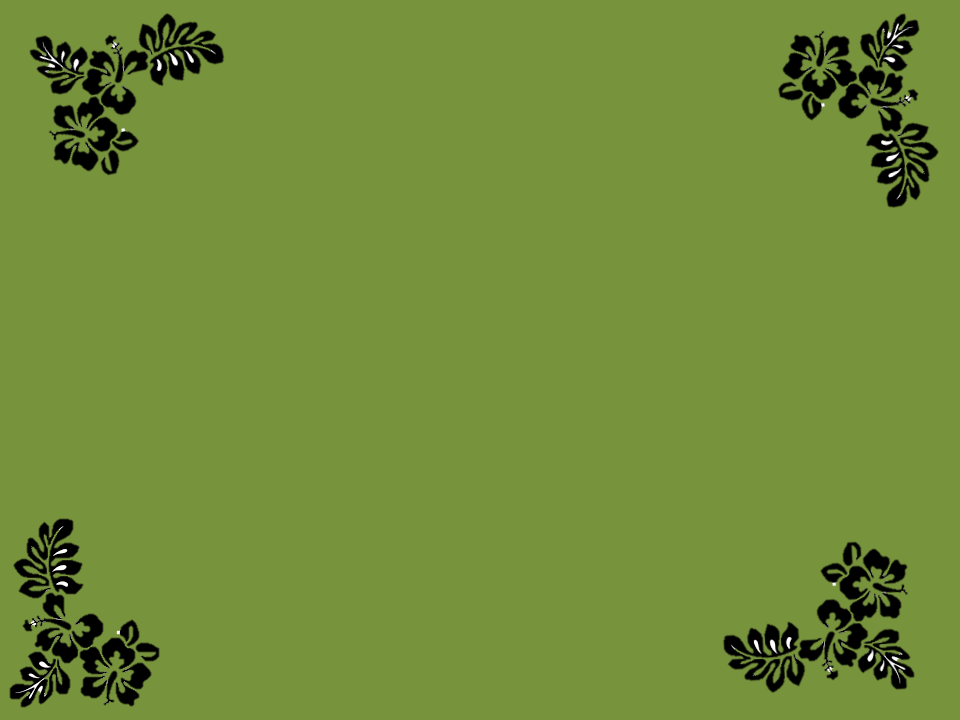 পরিচিতি
শিক্ষক পরিচিতি
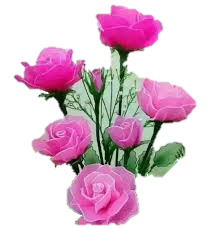 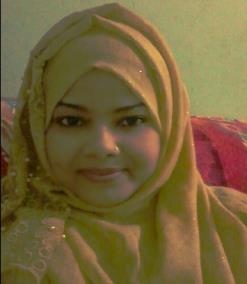 নাছিমা বেগম
সহকারি শিক্ষক 
ধাইসার সর: প্রা:বিঃ
এসো আমরা কিছু ছবি দেখি
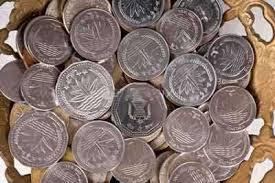 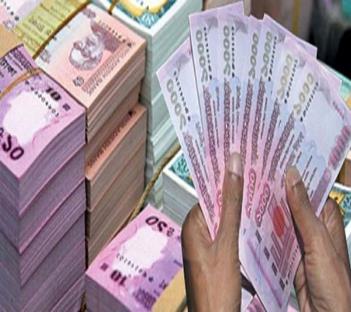 আমাদের আজকের পাঠ
বাংলাদেশি মুদ্রা ও নোট
শিখনফল
পাঠ শেষেশিক্ষার্থীরা
১৫.১.১- ১০০ টাকা পর্যন্ত প্রচলিত নোট চিনে বলতে পারবে। 
১৫.১.২- মুদ্রা ও নোট বিনিময় করতে পারবে।
এসো আমরা কিছু ছবি দেখি
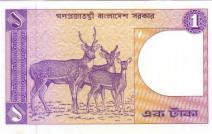 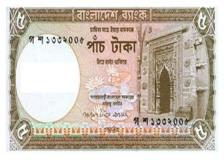 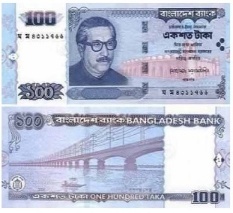 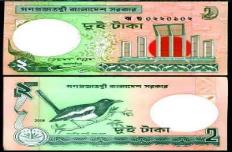 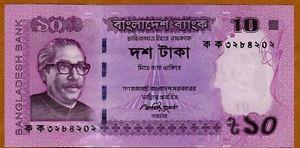 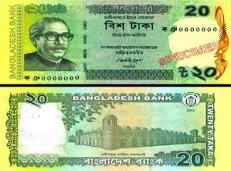 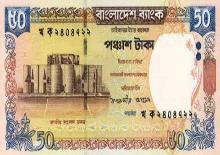 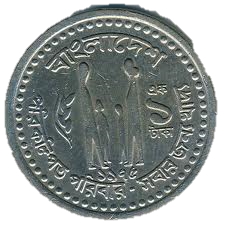 ১ টাকার মুদ্রা
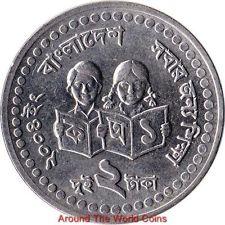 ২ টাকার মুদ্রা
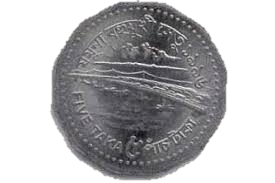 ৫ টাকার মুদ্রা
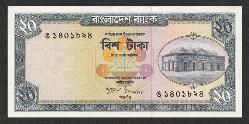 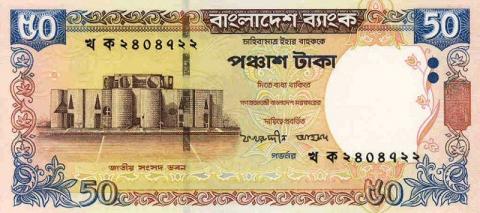 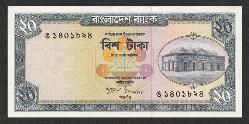 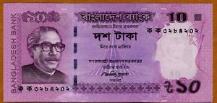 ৫০ টাকা
২০+২০+১০= ৫০টাকা
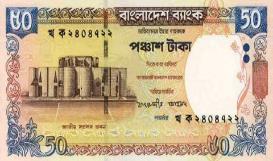 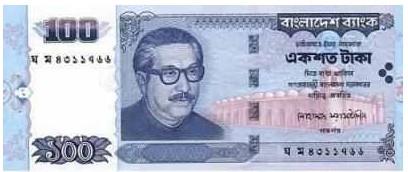 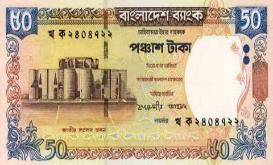 ৫০+৫০=১০০
১০০ টাকা
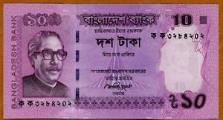 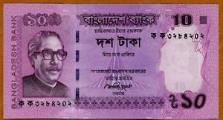 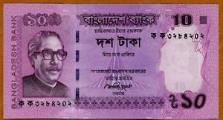 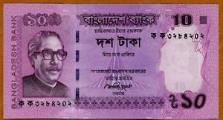 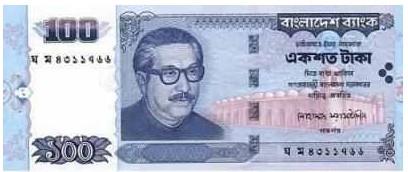 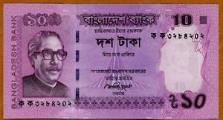 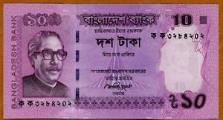 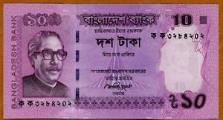 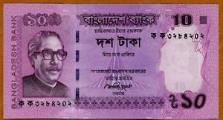 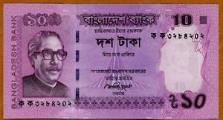 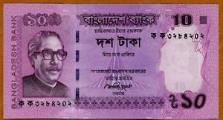 ১০০ টাকা সমমূল্যের
১০ টি ১০ টাকার নোট
দলীয় কাজ
মনু দল
সুরমা দল
নীচের মুদ্রাগুলো সনাক্ত কর
নীচের নোটগুলো সনাক্ত কর
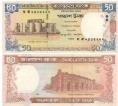 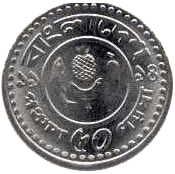 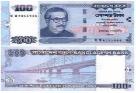 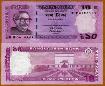 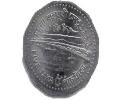 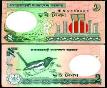 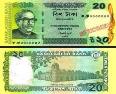 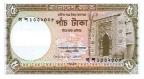 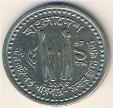 মূল্যায়ন
কোনটি কত টাকার নোট খালিঘরে লিখঃ
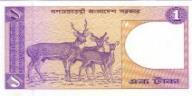 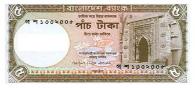 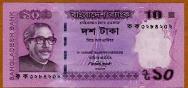 মূল্যায়ন
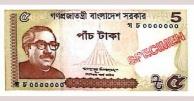 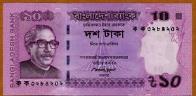 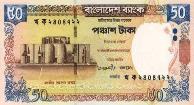 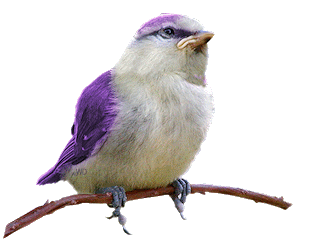 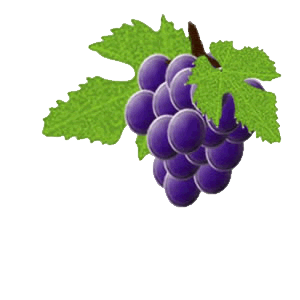 ধন্যবাদ